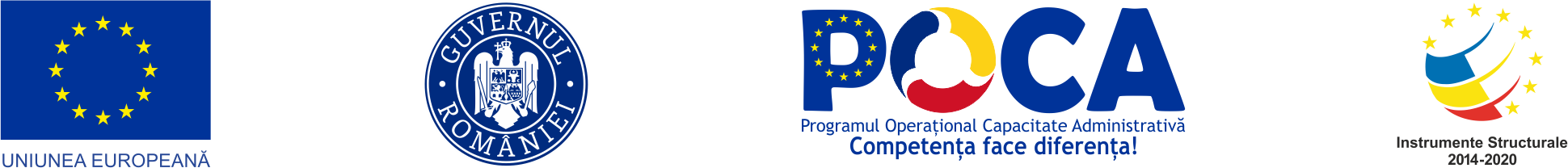 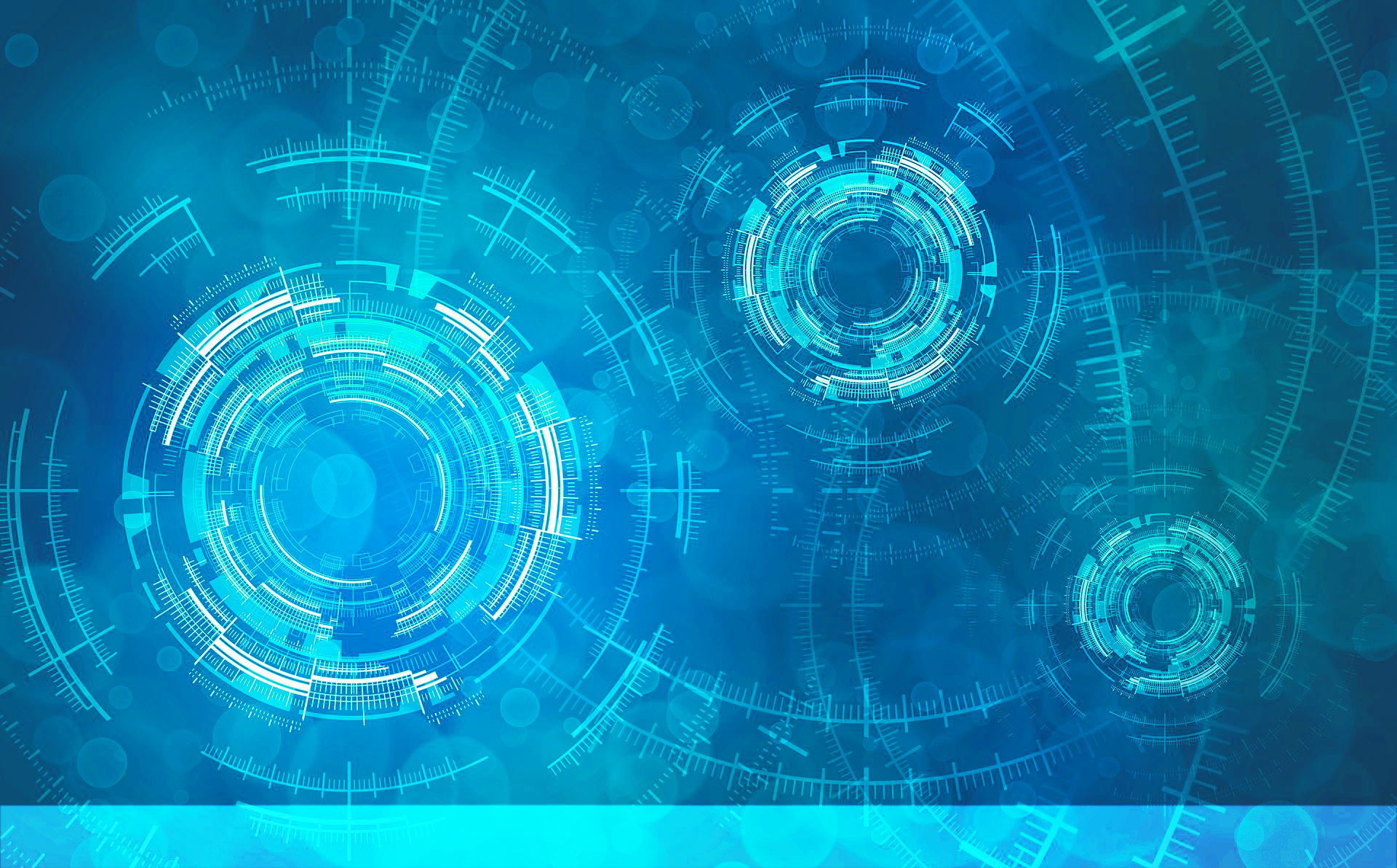 Creșterea capacității administrative a MFP și a instituțiilor subordonate în vederea îmbunătățirii interacțiunii cetățenilor și mediului de afaceri pentru obținerea de servicii electronice extinse prin portalul ANAF
Cod SIPOCA 739 / SMIS 130101
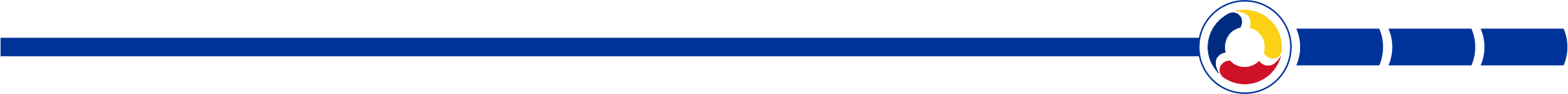 www.poca.ro
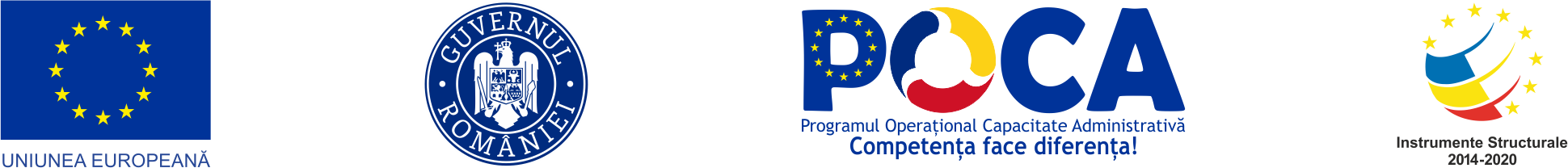 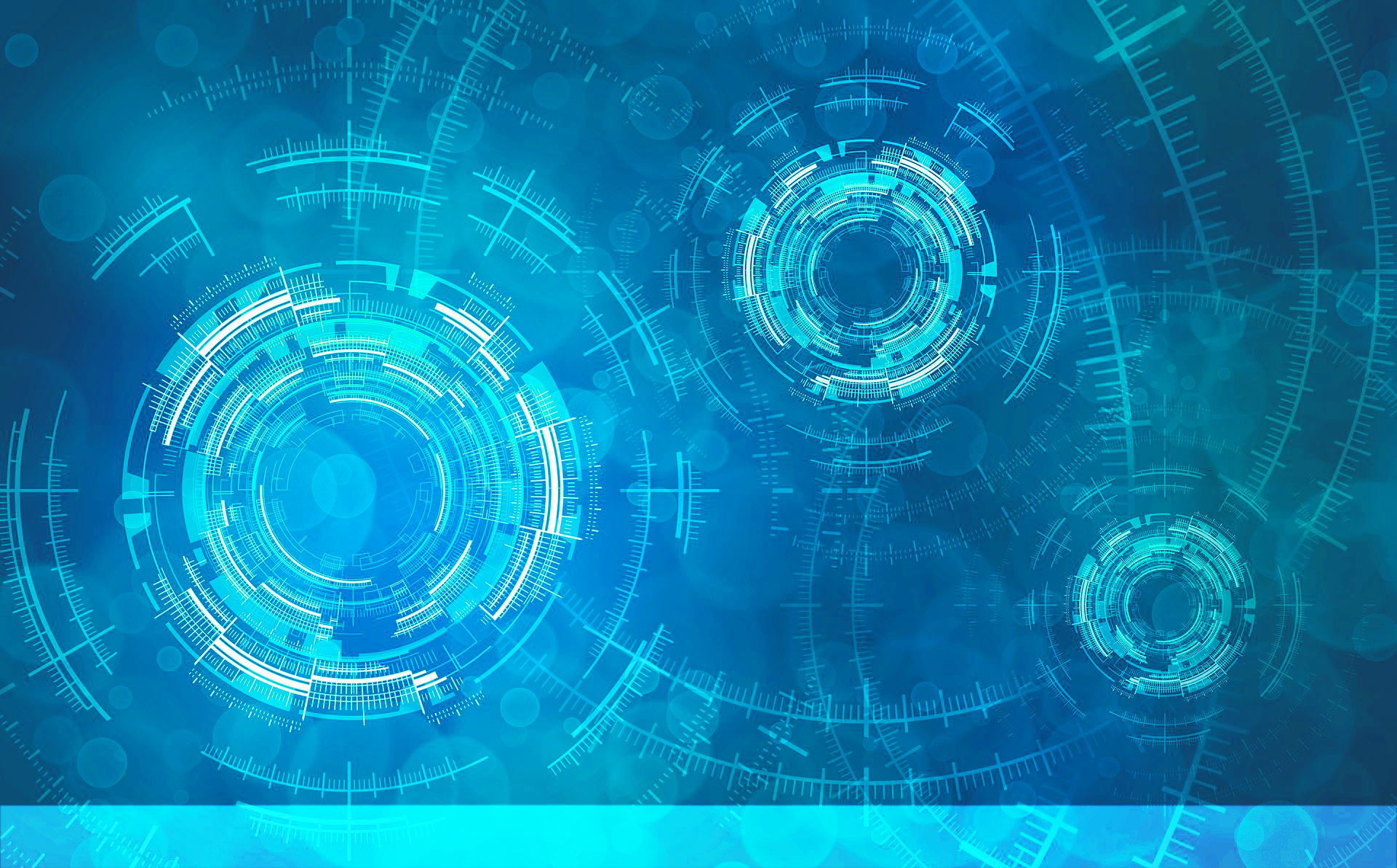 VALOARE PROIECT: 23.949.126,48 LEI
Asistenţă financiară nerambursabilă: 20.133.401,56 lei 
Contribuția proprie: 3.835.724,92 lei
Cetățeni și societăți comerciale
- cca. 3 milioane
Instituții publice și entități private
- cca. 20.000
BENEFICIARI
Utilizatori interni MF şi ai instituţiilor din subordine
- cca. 30.000
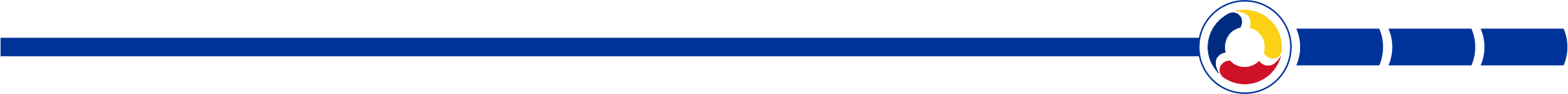 Prezentare SIPOCA 739 SPV/PORTAL
www.poca.ro
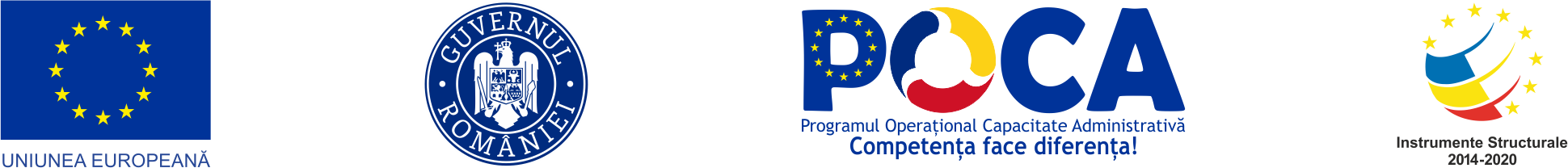 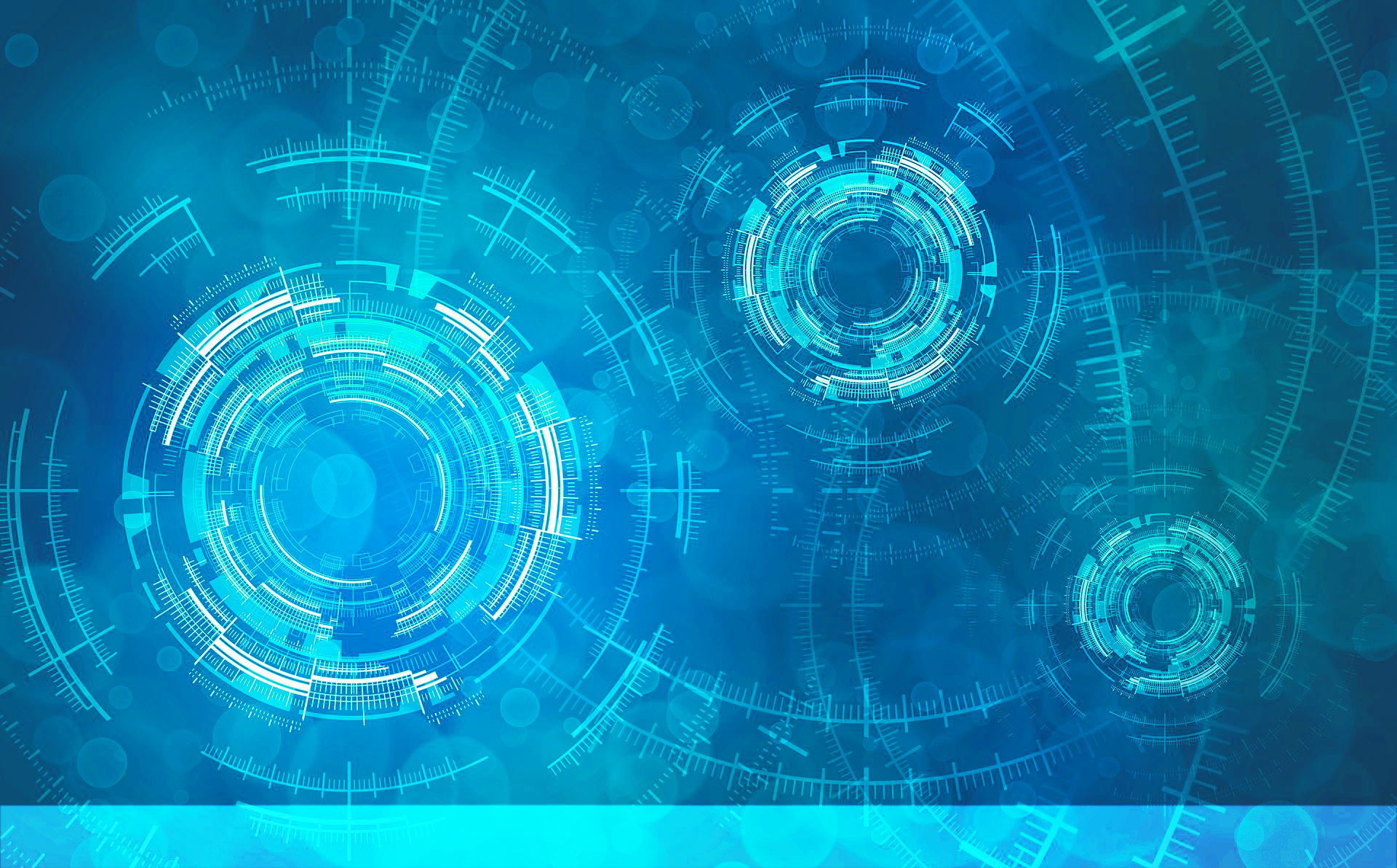 OBIECTIVE
Optimizarea și simplificarea serviciilor aferente obligațiilor fiscale și nefiscale și plății taxelor oferite în cadrul Spațiului Privat Virtual (SPV) prin portalul ANAF prin:
modernizarea portalului ANAF și a Spațiului Privat Virtual (SPV) pentru asigurarea unei înalte disponibilități a serviciilor electronice disponibile în SPV; 
extinderea disponibilității serviciilor electronice către beneficiari prin realizarea variantelor portalului ANAF adaptate la dispozitive de tip smartphone şi tabletă, dezvoltarea unor aplicaţii pentru platformele Android și IOS prin care sunt accesibile anumite servicii furnizate prin SPV .

Formarea/instruirea pentru îmbunătățirea abilităților și cunoștințelor personalului MF pentru înțelegerea abordării pe procese și implementarea măsurilor de simplificare implementate prin proiect, precum și pentru utilizarea sistemelor informatice dezvoltate prin proiect.
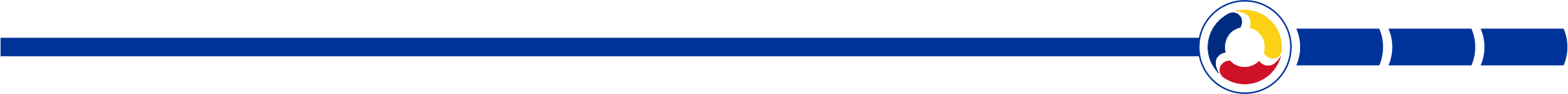 Prezentare SIPOCA 739 SPV/PORTAL
www.poca.ro
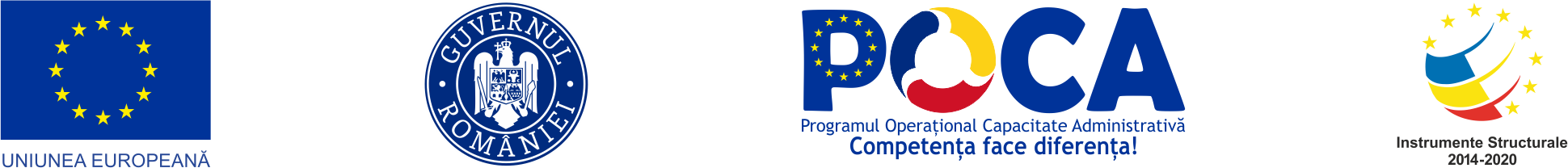 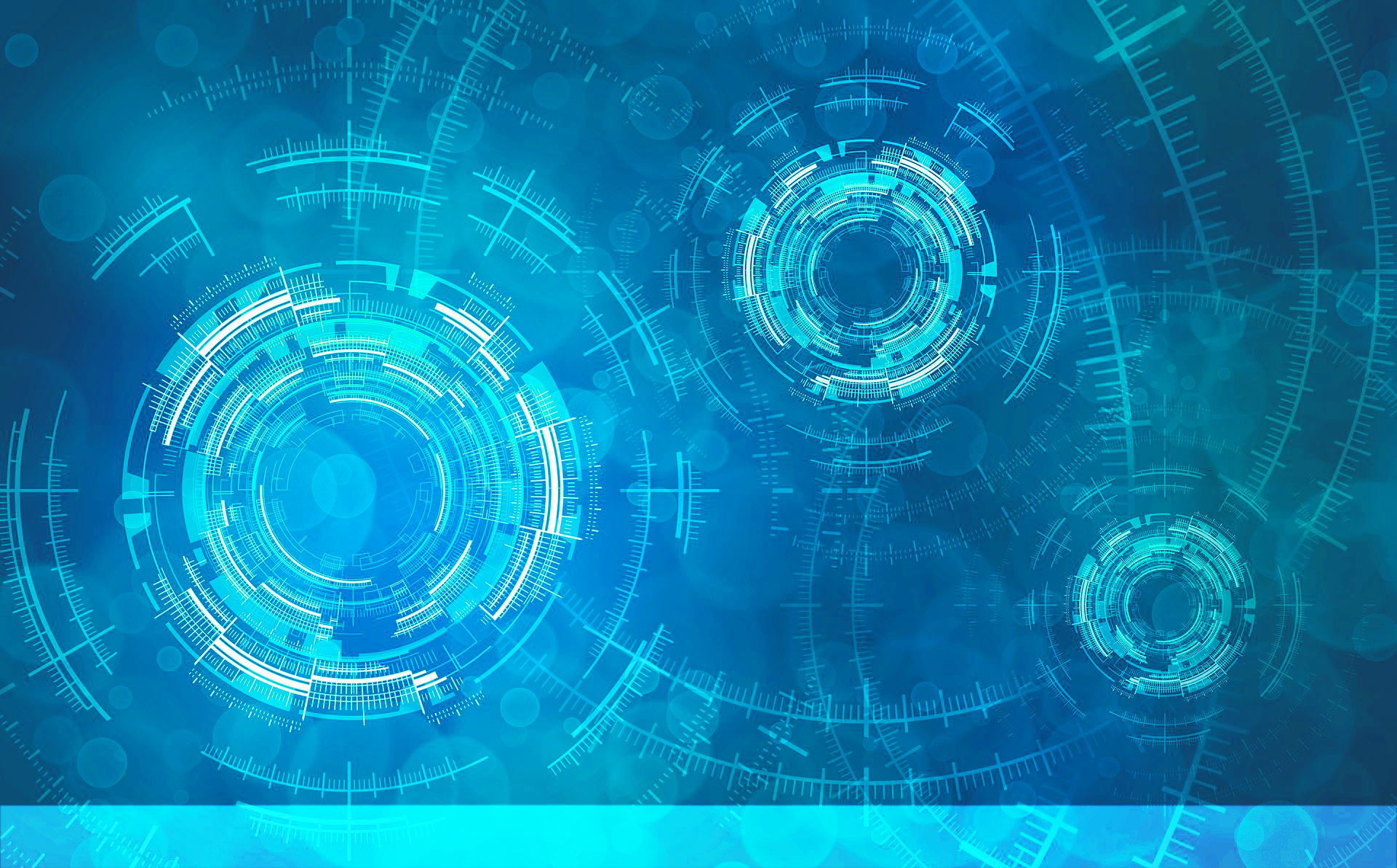 Măsuri de simplificare administrativă prevăzute a fi implementate:
- acces facil și imediat către servicii publice care să fie disponibile non-stop și accesibile din orice loc, independent de tipul de dispozitiv folosit, PC/laptop sau dispozitive (telefoane, tablete) mobile;
acces la servicii publice electronice utilizând un mijloc de comunicare uzual, cu respectarea legislației în vigoare;
- schimbul electronic de documente, completarea de formulare online, furnizarea de notificări automate și dovezi referitoare la manipularea datelor transmise.
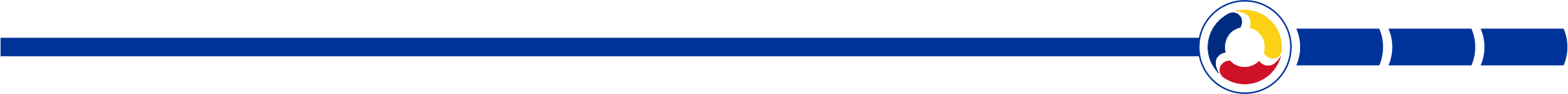 Prezentare SIPOCA 739 SPV/PORTAL
www.poca.ro
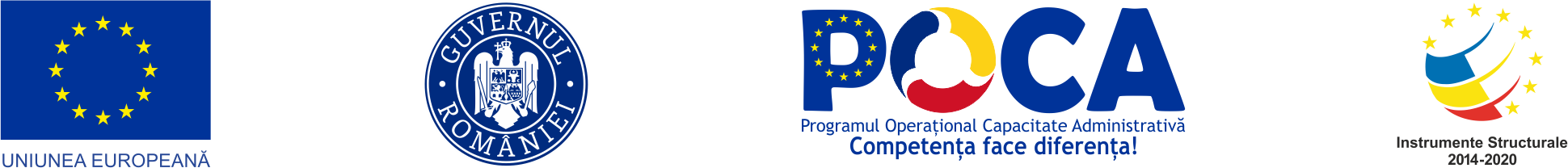 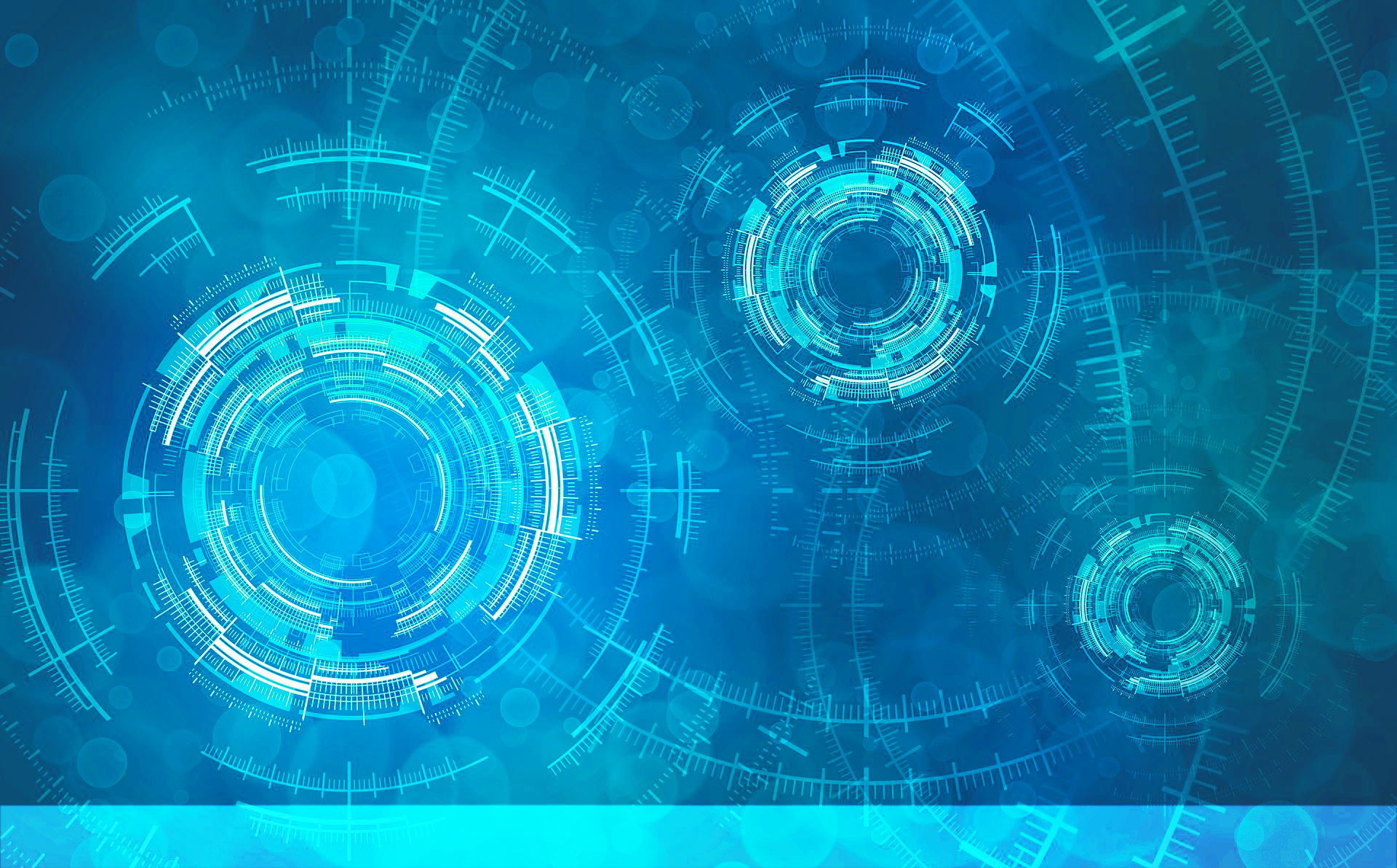 Necesitatea implementării proiectului
Portalul ANAF este utilizat de către circa 1,5 milioane de persoane fizice și societăți care depun declarații, circa 15.000 de instituții de stat și circa 30.000 de utilizatori interni MF care accesează sute de aplicații.
Având în vedere avansul tehnologic și accesibilitatea la facilitățile oferite de acesta, există din ce în ce mai mulți beneficiari care ar dori să acceseze serviciile MF/ANAF de pe dispozitive mobile.
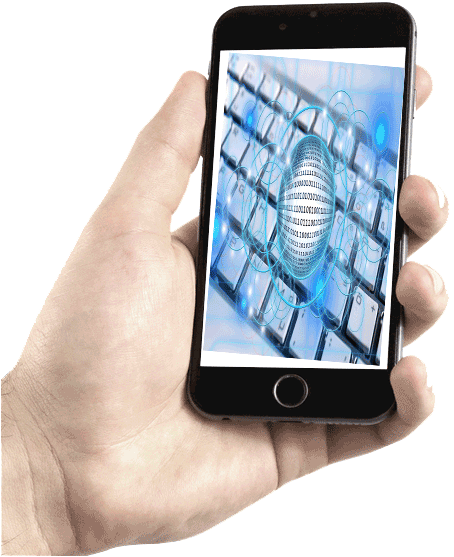 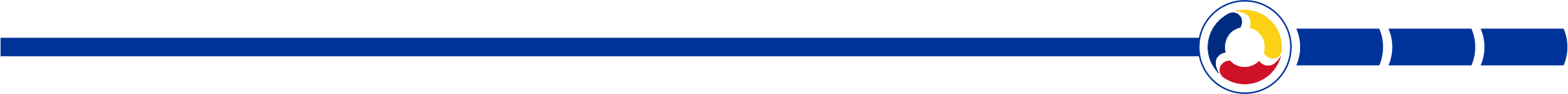 Prezentare SIPOCA 739 SPV/PORTAL
www.poca.ro
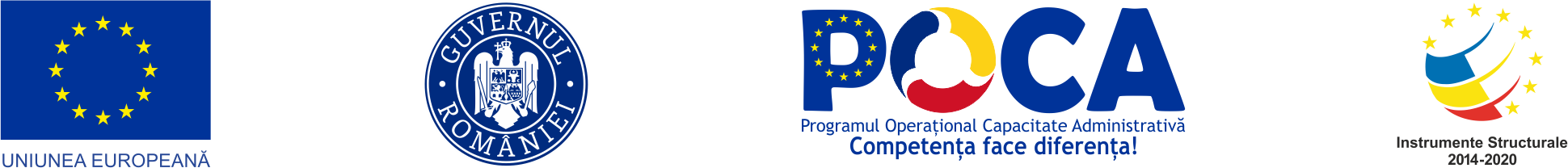 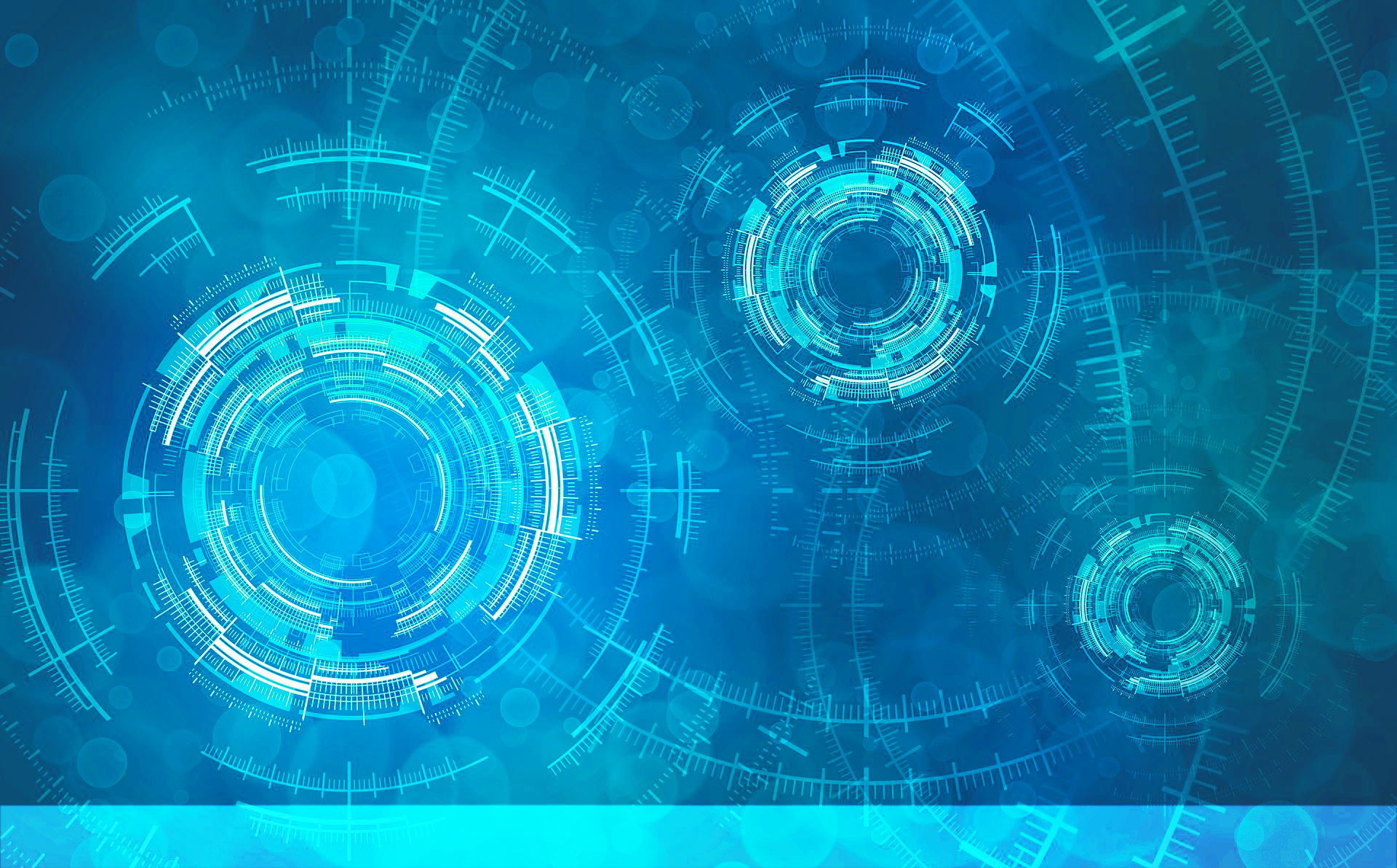 Livrabile
Studiu al situației existente referitor la funcționarea portalului existent în domeniul specific al serviciilor gestionate de MF şi instituţiile din subordine, precum și identificarea serviciilor care pot face obiectul furnizării prin dispozitive mobile (legislație, procese, instrumente de lucru, proceduri).
Platformă integrată ce va include:
- pachet licențe software pentru aplicațiile proiectului;
- platformă hardware de procesare și stocare, pentru o parte din aplicațiile din proiect.
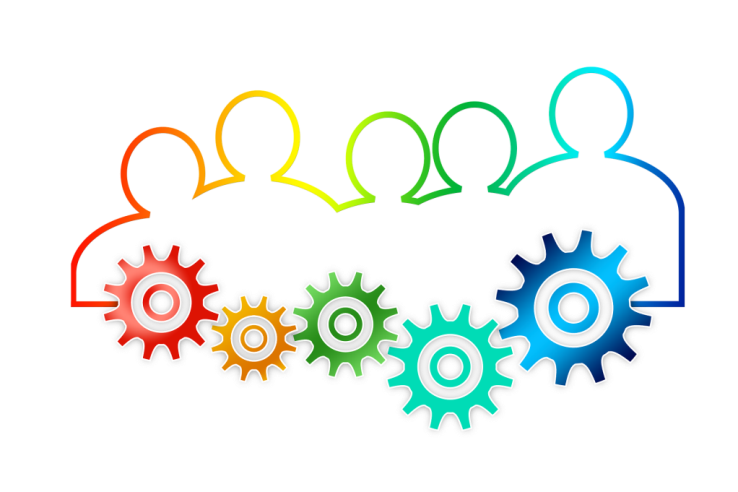 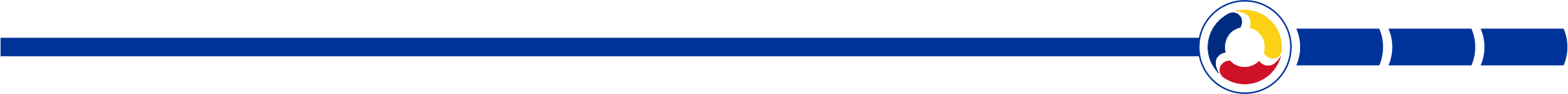 Prezentare SIPOCA 739 SPV/PORTAL
www.poca.ro
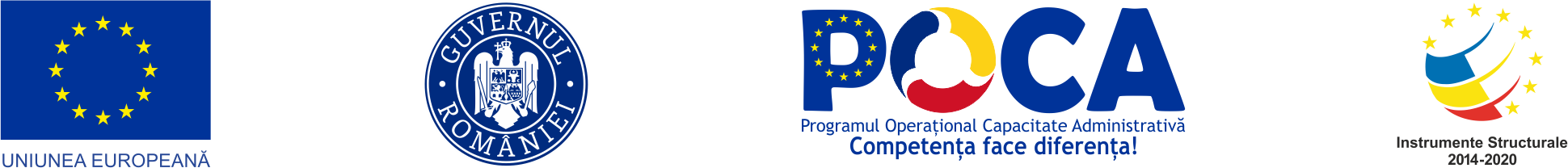 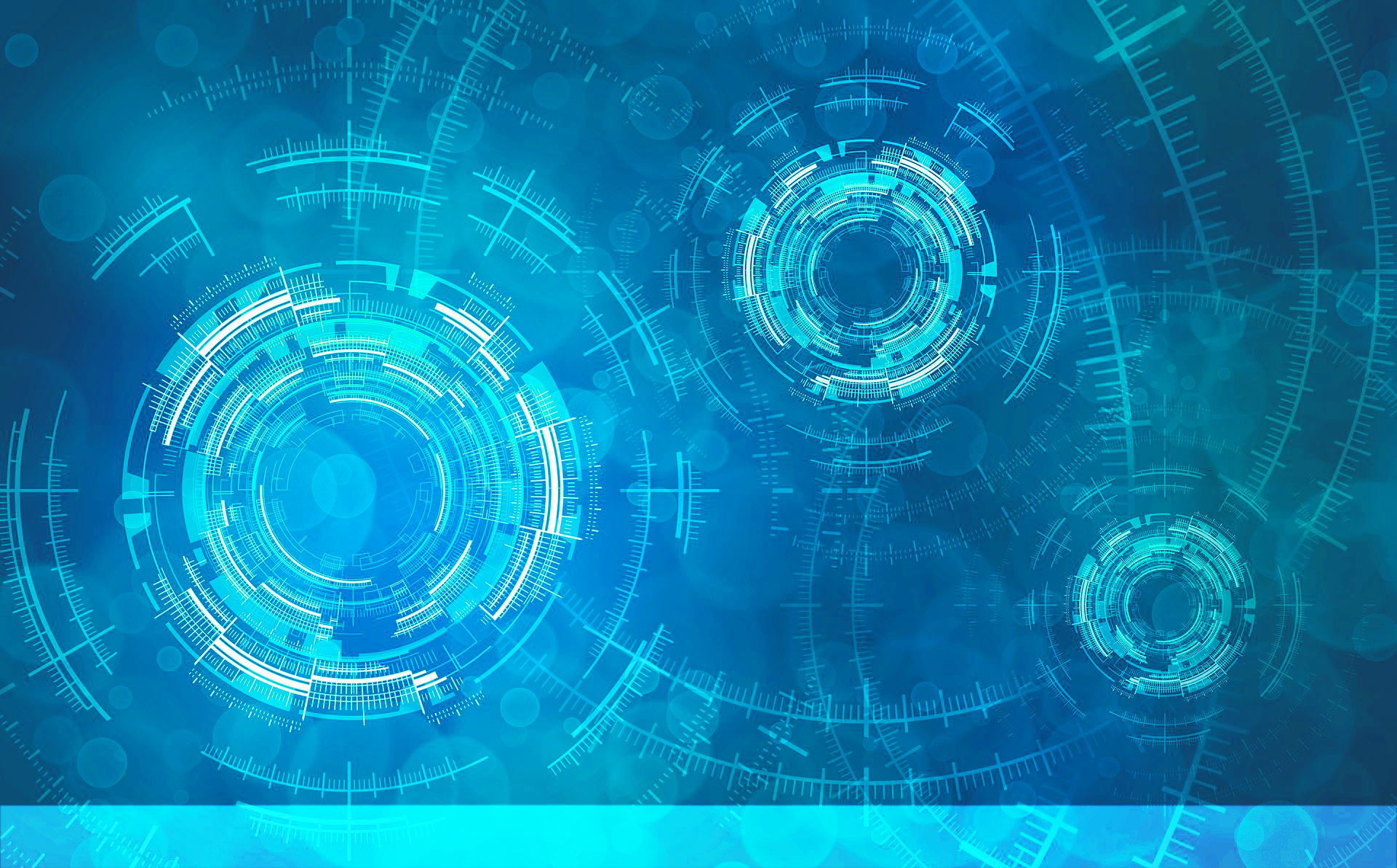 Rezultate
Reducerea poverii administrative pentru cetățeni și mediul de afaceri prin reducerea duratei de obținere de către beneficiari a documentelor solicitate de la 5-7 zile lucrătoare de la solicitare și 2 drumuri la ghișeu, la 1 zi lucrătoare fără deplasare la ghișeu.
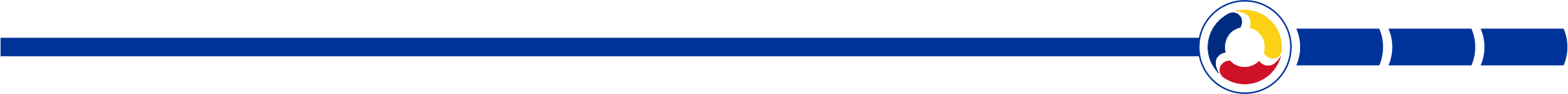 Prezentare SIPOCA 739 SPV/PORTAL
www.poca.ro
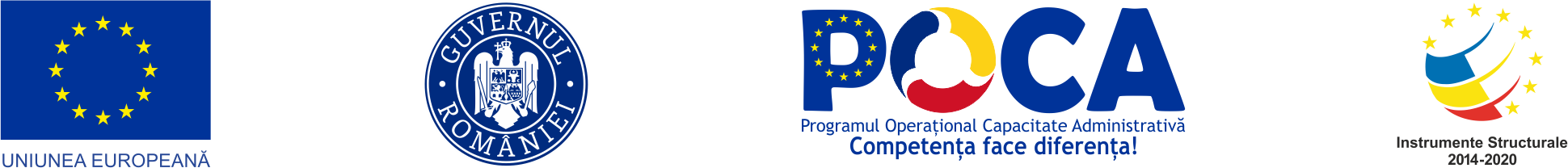 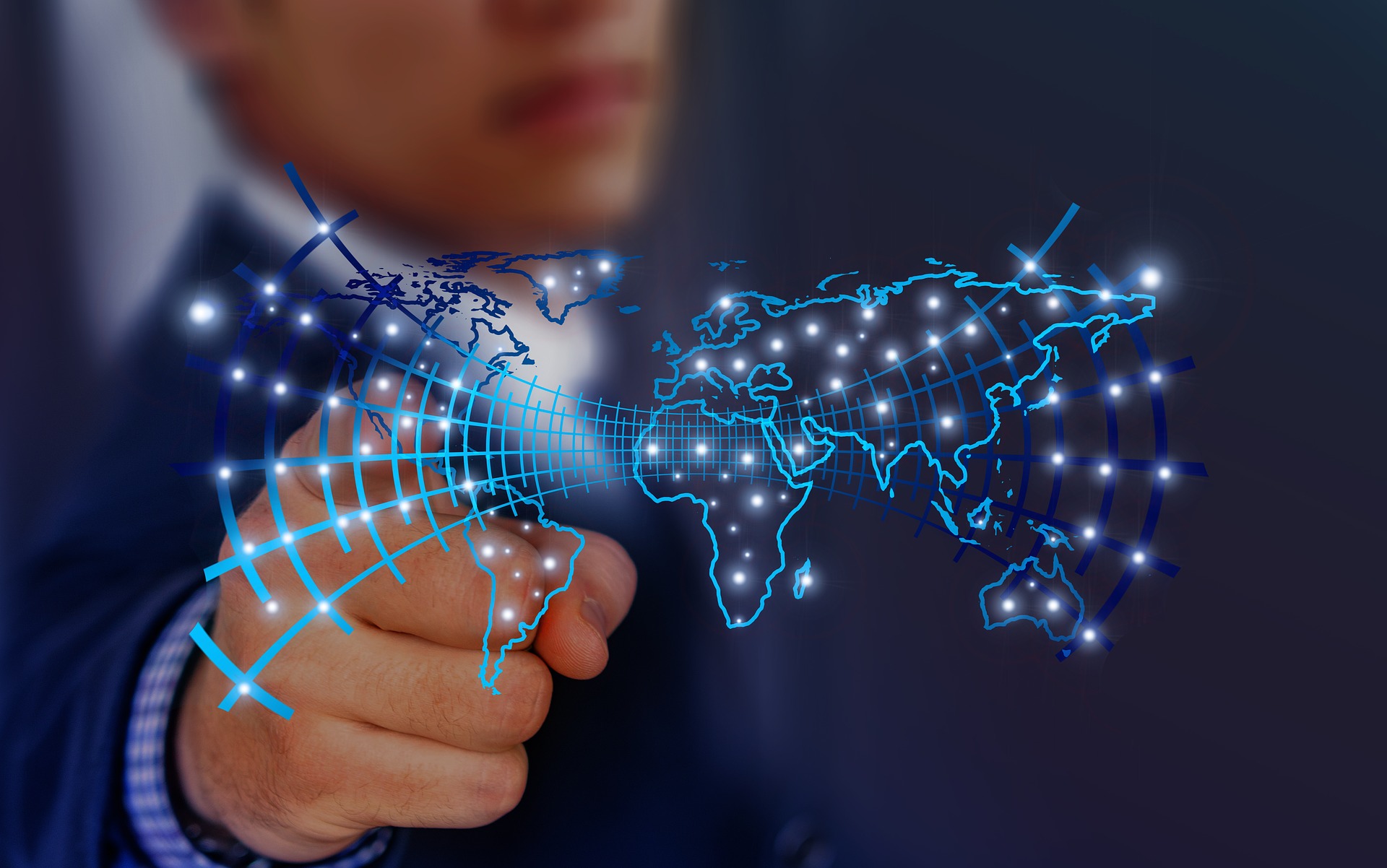 Ceea ce creăm astăzi este pentru viitor!
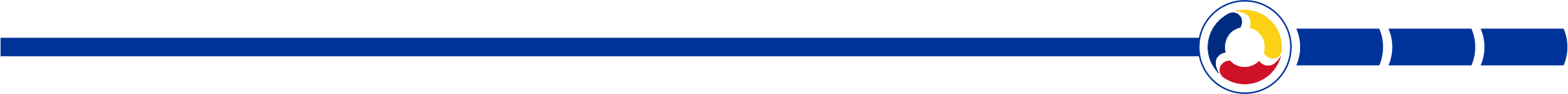 Prezentare SIPOCA 739 SPV/PORTAL
www.poca.ro